A case study on the effects of TRICLOSAN:
personal care products in the aquatic environment  

Alice Hontela

University of Lethbridge
Water Institute for Sustainable Environments (WISE)
Lethbridge, Canada
Dann and Hontela. 2011. J. Applied Toxicology 31: 285
Hontela and Habibi. 2013. Fish Physiology, Chap.3

Masaryk University, April 2013
Outline: 

Triclosan

Synopsis
1. Chemical and physical characteristics
2. Sources
3. Exposure 
4. Fate in the environment
5. Effects
6. Risk and Remediation
Triclosan – Synopsis (identity, use)
Broad spectrum antimicrobial  
   personal care products: Irgasan, Aquasept, … 
EU Cosmetic Directive 
(0.1-0.3%)
sport clothing:
       Ultra-Fresh, 
       Microban,
       Sanitized, … 
food packaging
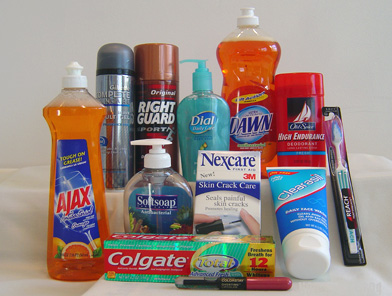 Triclosan – key issues
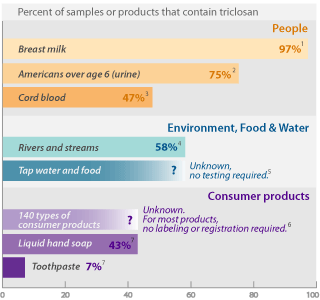 Detected in water, 
    human plasma, 
    breast milk   
Bioaccumulation
By-product formation
Endocrine disruption
Thyroid hormones 
Sex hormones 
Antibiotic resistance, 
    efficacy
(Adolfsson-Erici et al. 2002; Queckenberg et al. 2010; Dann & Hontela, 2011)
1. Identity and mode of action
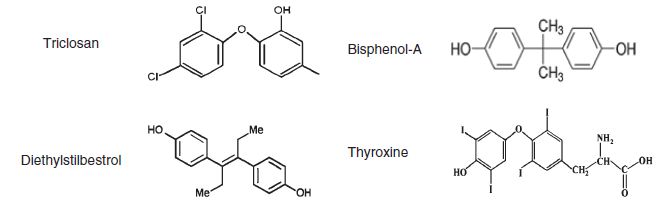 Cl
Structural similarity of TCS 	to Bisphenol A, 
						to DES 
						to thyroxine
Antimicrobial action of TCS : 
				multiple sites in bacteria,
				blocks synthesis of FFA
2. Sources
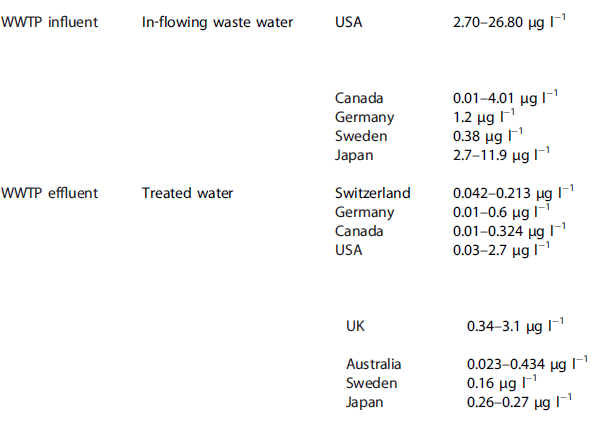 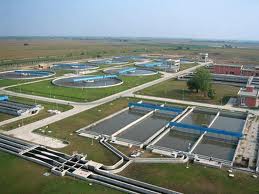 WWTP – Waste Water Treatment Plant
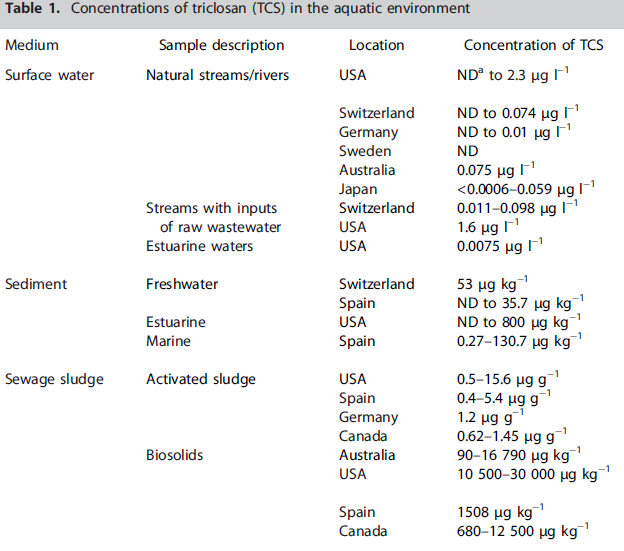 3. Exposure
link to experimental studies
3. Concentrations of Triclosan in organisms
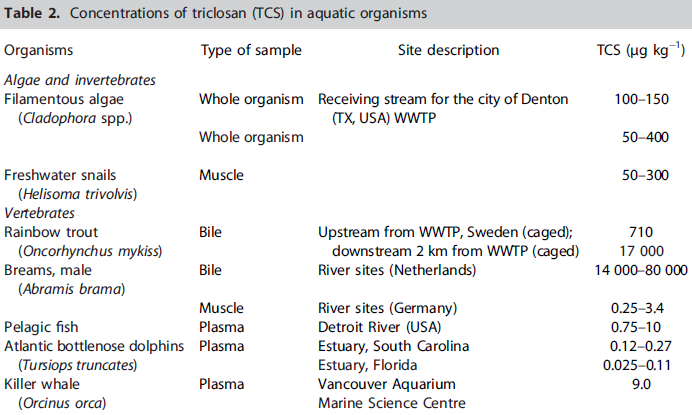 Bioaccumulation (?)
4. Fate in the environment
Degradation products of TCS

Methyltriclosan
	biological methylation, Kow = 5.2
				       (TCS Kow = 4.7)
	used as marker of exposure to WWTP effluent
	more persistent than TCS

Dioxins
	generated during photodegradation of TCS
	at pH > 8

Chloroform and chlorophenols
	generated in presence of chlorine or chloramine
fate in the environment …
Buth et al. 2009 Environ Toxicology Chem 28: 2555, 2009
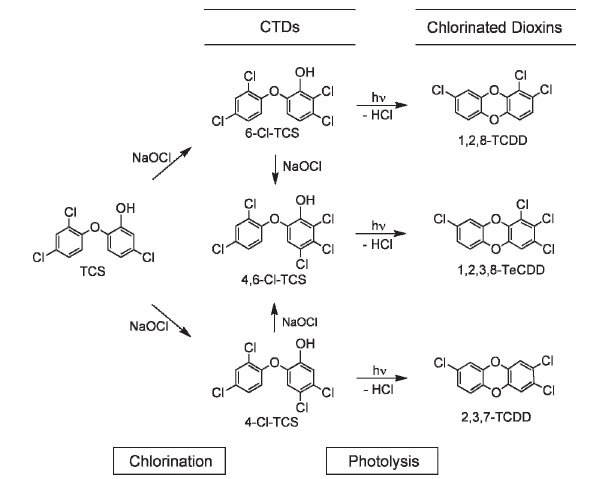 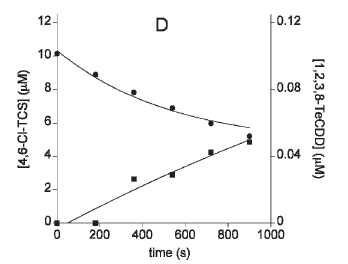 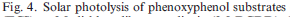 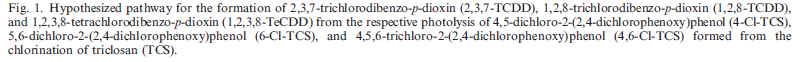 Biotransformation of Triclosan

catfish hepatocytes
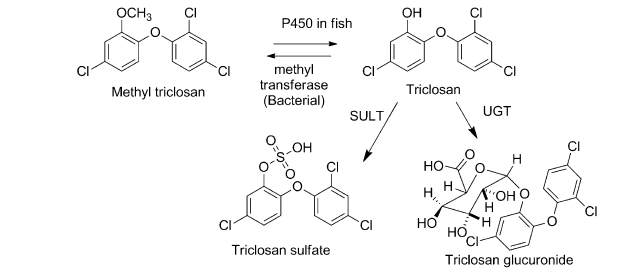 James et al. 2012 Aquat Toxicol 124: 72
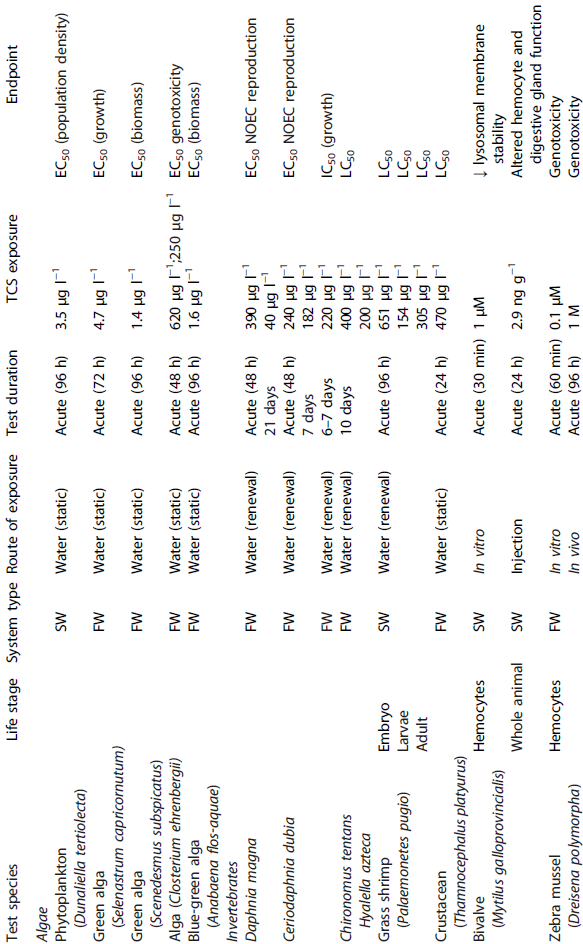 5. Effects of Triclosan on aquatic organisms
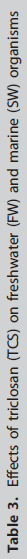 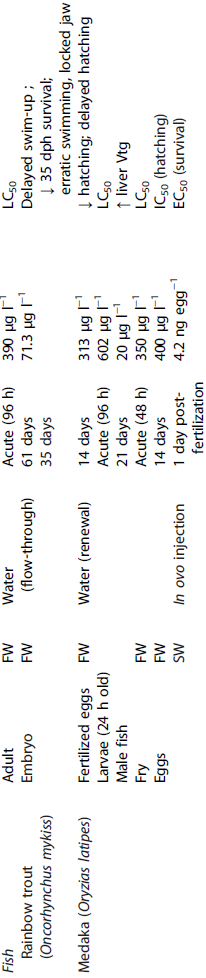 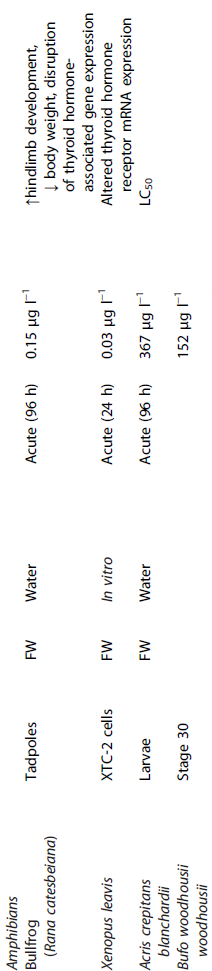 Toxicity of Triclosan

Algae are highly sensitive to TCS
 	LC50 96 hr = 1- 4 µg/L

Invertebrates and fish 
    average sensitivity
		

Amphibians - highly sensitive
	effects in tadpoles at 0.15 µg/L 
	effects on thyroid status
EFFECTS …
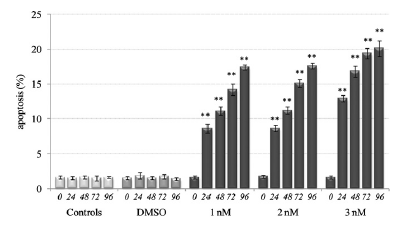 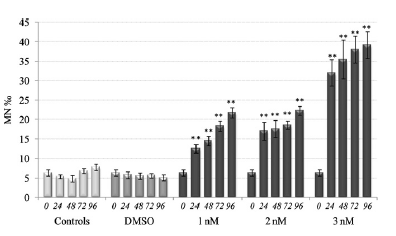 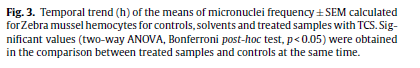 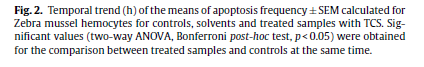 Zebra mussel hemocytes  
genotoxic effects of Triclosan in vitro and in vivo
	Micronuclei formation
	Appoptosis
Binelli et al. 2009 Aquatic Toxicology, 2009
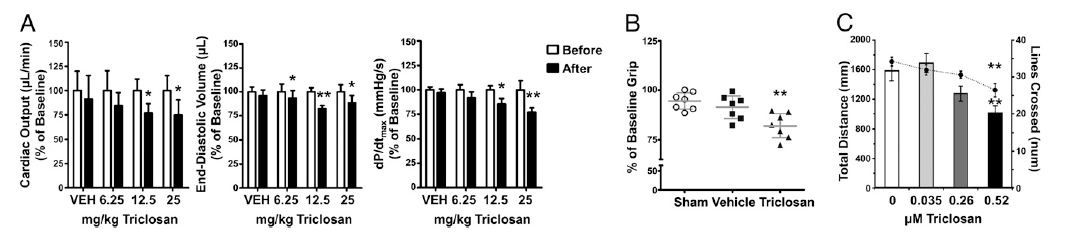 Reduction of cardiac function in mice treated with TCS in vivo
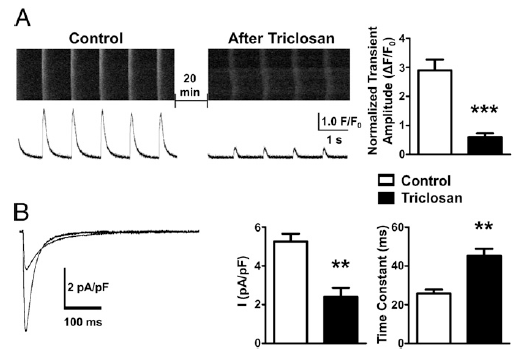 TCS impairs 
excitation-contraction
coupling in isolated 
cardiomyocytes

damage to Ca++ 
    channels
Cherednichenko et al. 2012 PNAS 109:14159
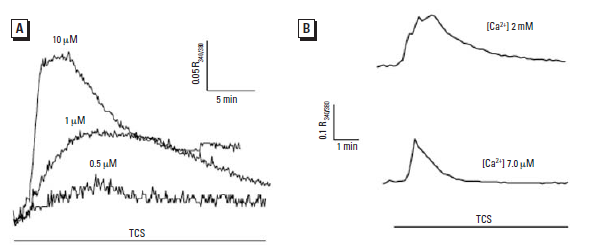 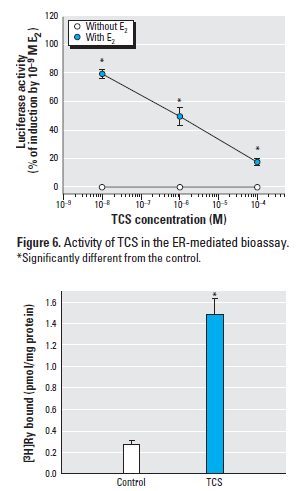 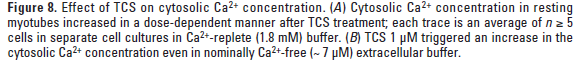 Effects of Triclosan 
    on intracellular Ca2+ homeostasis
    in myotubes
Interaction with estrogen
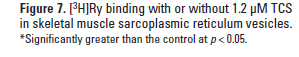 Ahn et al. Environ Health Perspectives 2008
Triclosan alters DHPR and RyR protein expression in fish larvae
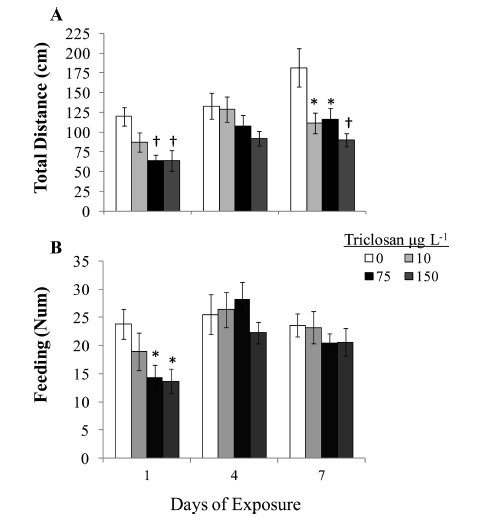 Effect of Triclosan on
swimming performance 
feeding behaviour
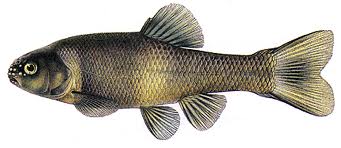 Pimephales promelas, fathead minnow
Fritsch et al 2013 Env Science and Technology
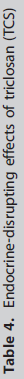 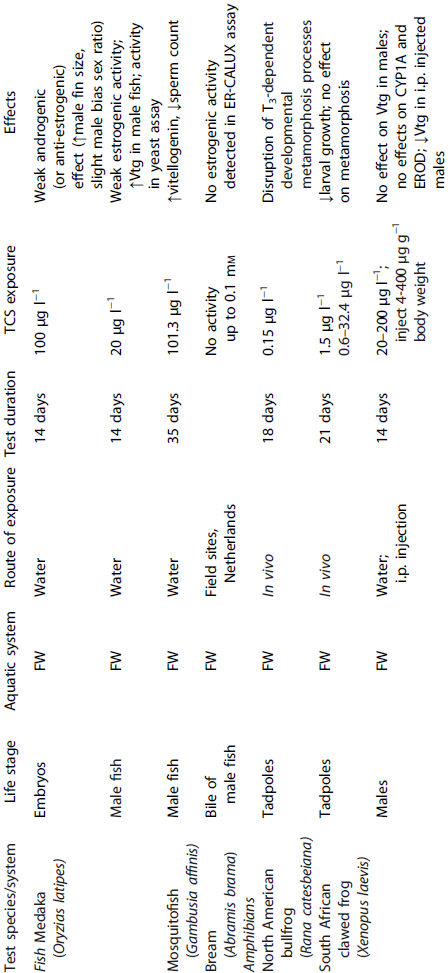 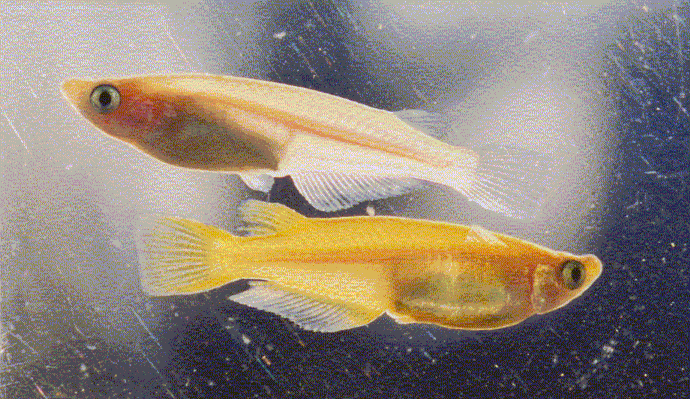 Medaka, Oryzias latipes
Japanese killifish
Isihibashi et al. 2004 Chemosphere
Increase in GSI in male Medaka
Lower hatchability of eggs in female
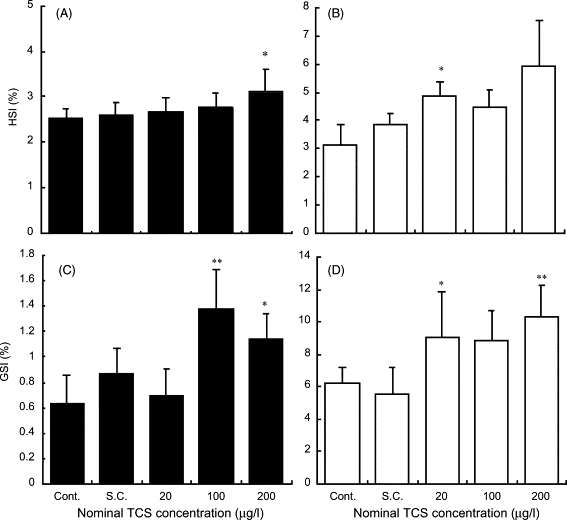 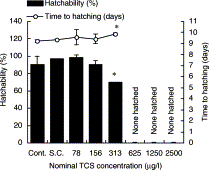 Raut and Angus 2010 Env Toxicol Chem 
 Decrease in sperm count in Mosquitofish Gambusia affinis
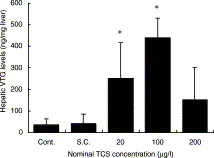 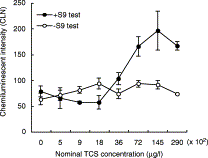 Estrogenic effects in male medaka
	induction of Vtg
Estrogenic activity of TCS enhanced by S9 activation
Veldhoen et al. 2006, Aquat Toxicol
	Effects of Triclosan on amphibian metamorphosis
	Effects of Triclosan on thyroid axis
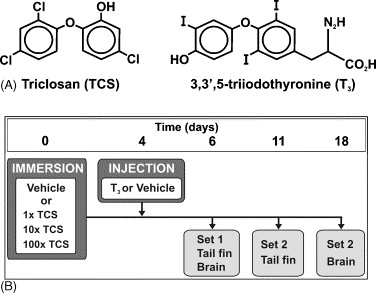 In vivo
Exposure of tadpoles
(Rana catesbeiana)








In vitro
Exposure of XTC-2 cells
(Xenopus laevis cells)
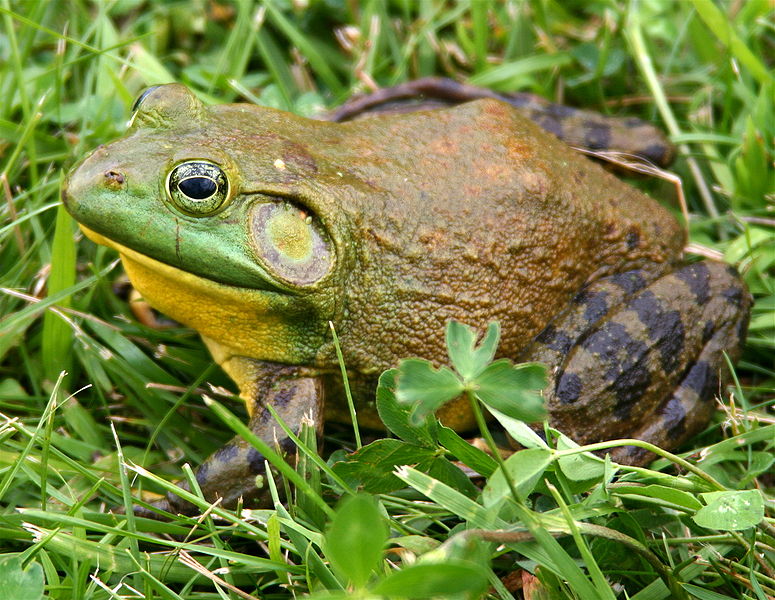 North American bullfrog
Rana catesbeiana
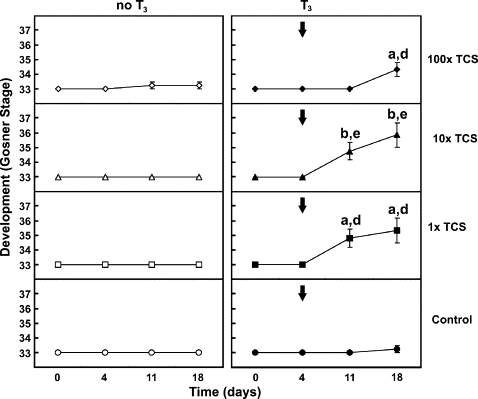 Acceleration of development in tadpoles exposed to 
    T3 and TCS
T3 alone has no effect
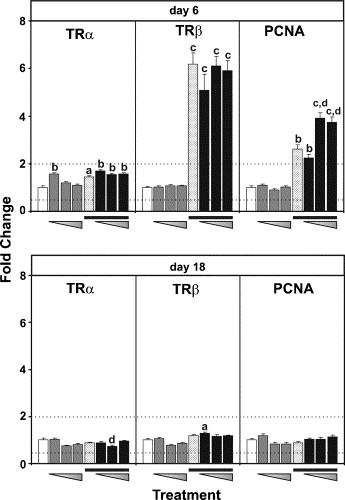 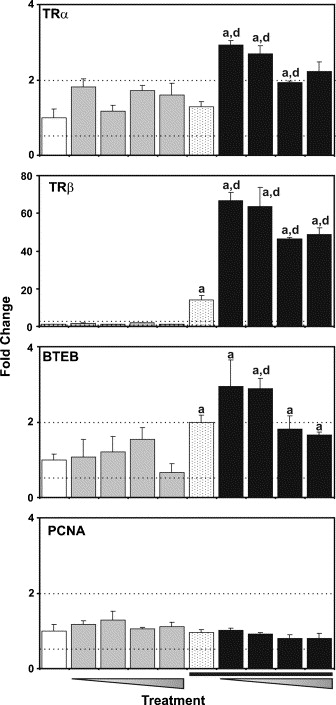 In vivo
In vitro
Relative mRNA expression of TH-regulated genes 
Transcripts levels affected by Triclosan at a sensitive
     life stage of anuran development
No evidence for estrogenic effects ( no VTG induction)
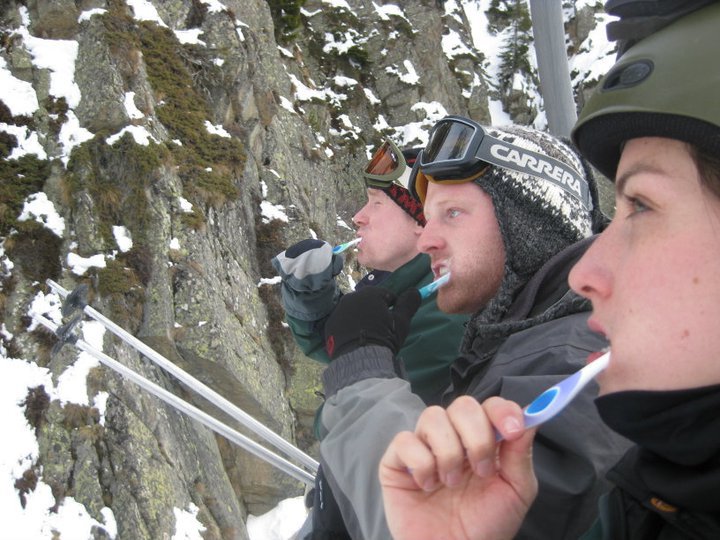 Effects of Triclosan 
in human ?
Cell –based assays
estrogenic and 
androgenic effects in MCF37 
breast cancer cells
weak AhR activity
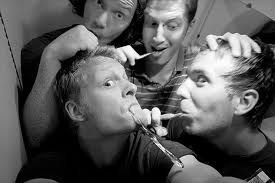 In vivo effects ???
Efficacy of Triclosan
Use in oral hygiene 	+++
Use in clinical setting as soap	+++
Use in personal care	?
Use in food wrapping	?
Use in sport clothing 	?
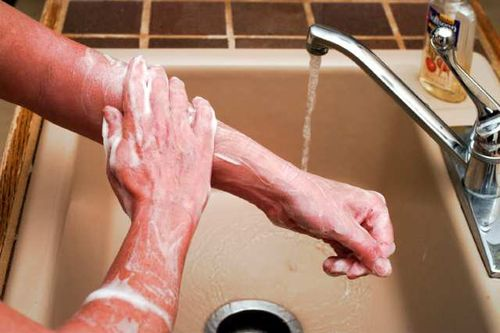 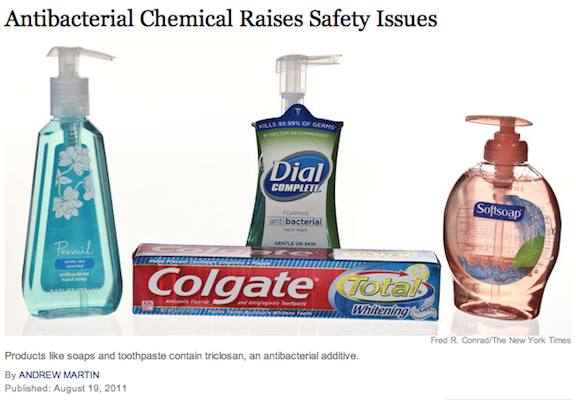 Risk assessment for Triclosan
Antibacterial control
	hospitals
	oral care
Ecosystem integrity
    (algal populations)
Endocrine disruption
    amphibians, fish
Antibacterial 
    resistance
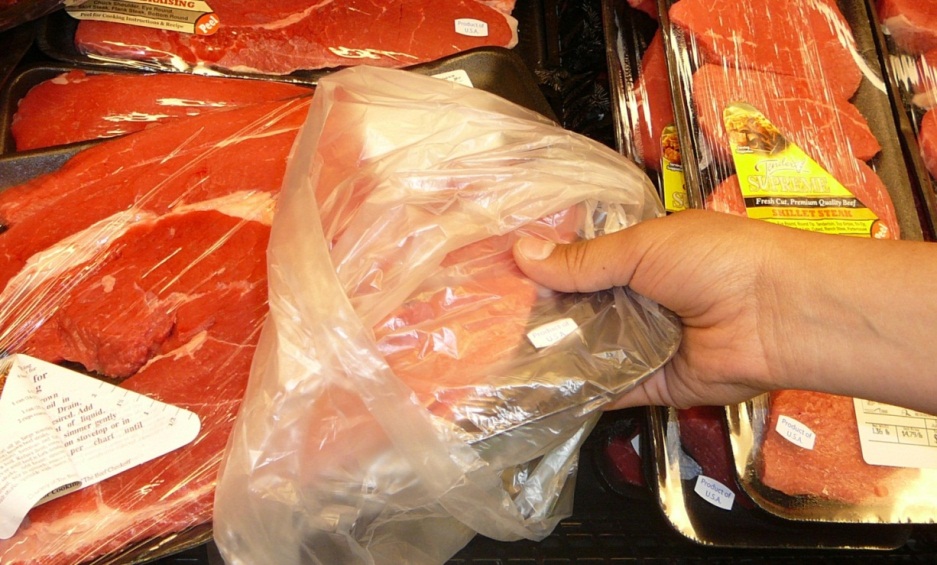 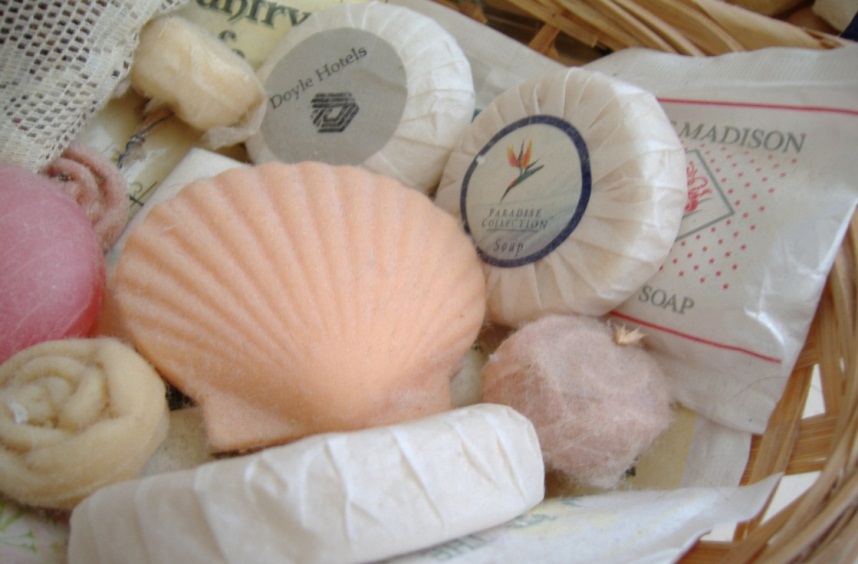 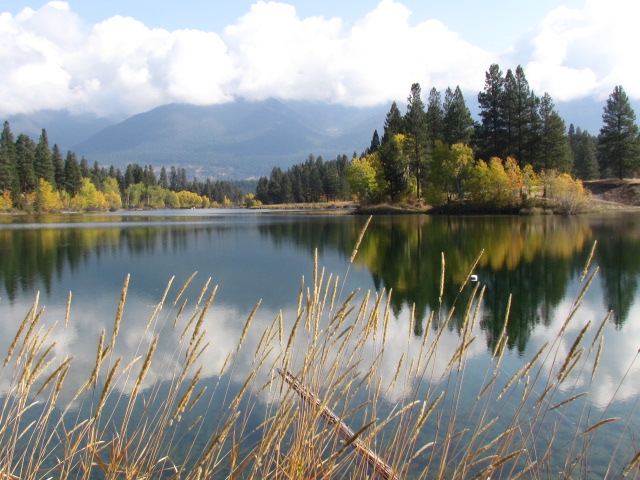 Remediation – inactivationl of Triclosan by enzymatic degradation
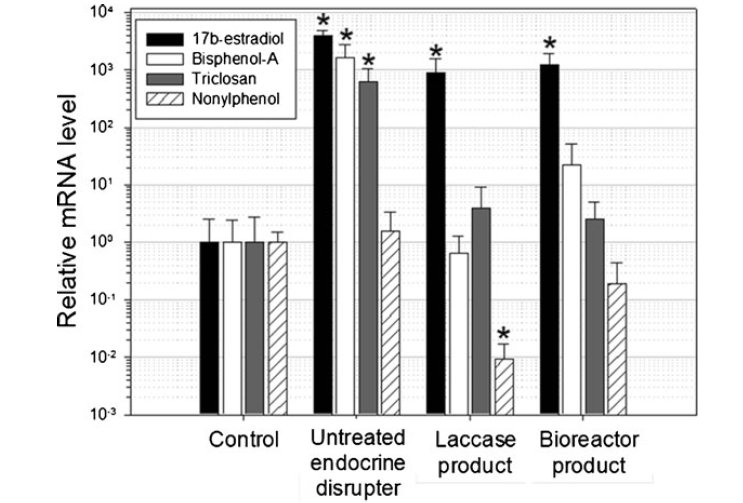 Vtg mRNA in zebrafish


ER activity
Torres-Duarte 2012  Appl Biochem Biotechnol 168: 864
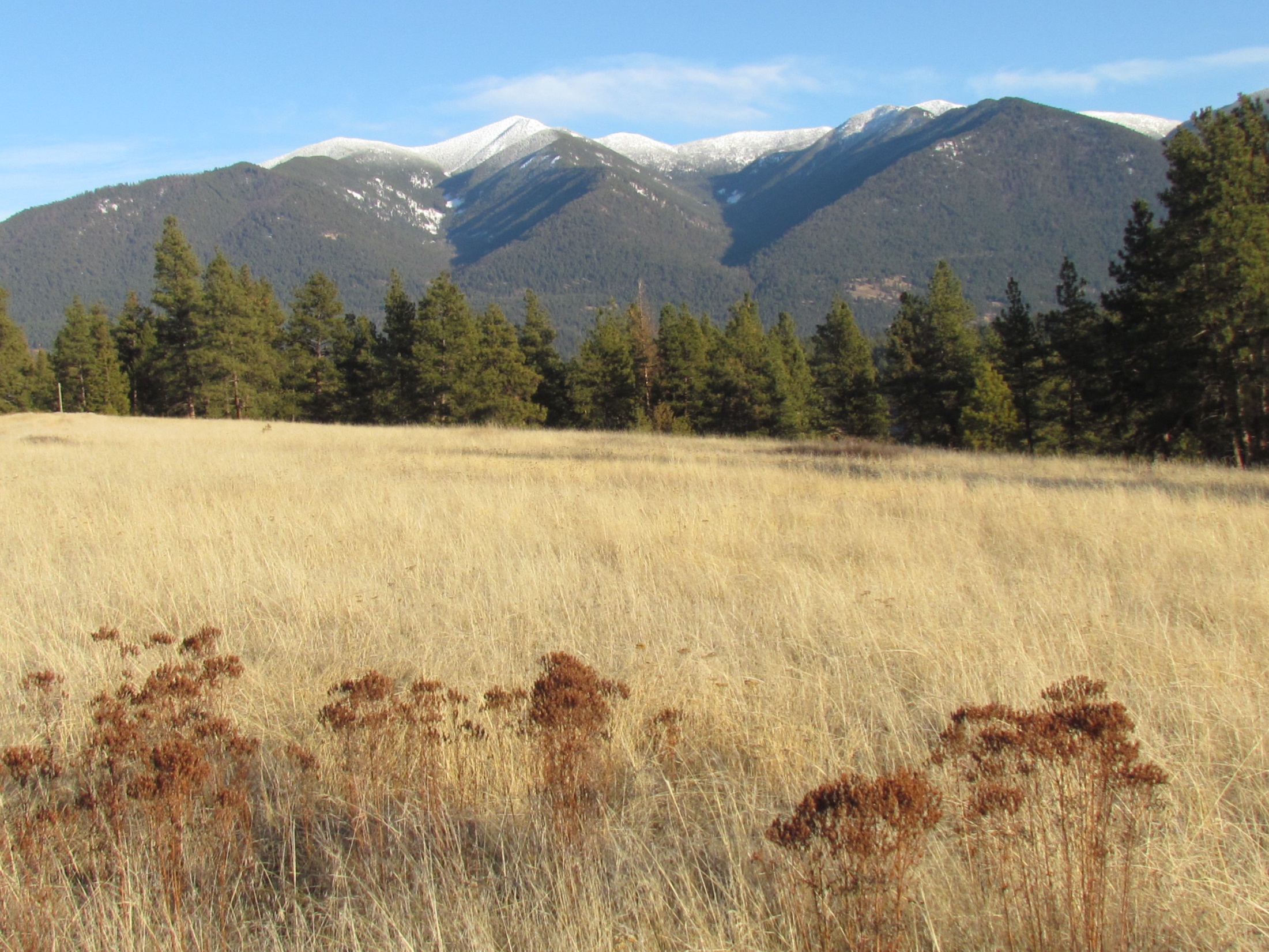